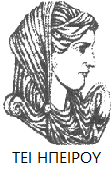 Ελληνική Δημοκρατία
Τεχνολογικό Εκπαιδευτικό Ίδρυμα Ηπείρου
Μικροοικονομική
Ενότητα 2 : Οικονομική σκέψη
Καραμάνης Κωνσταντίνος
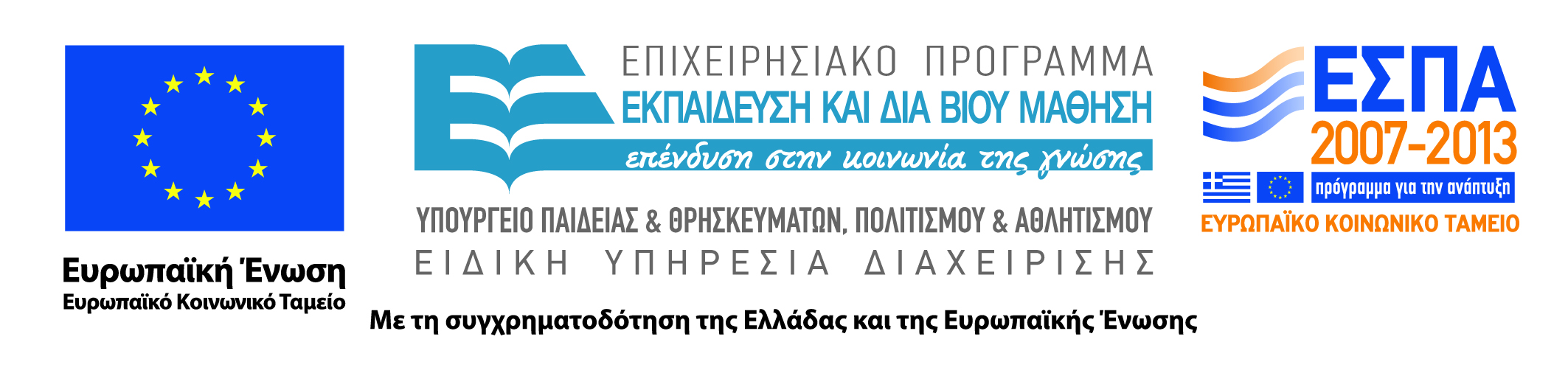 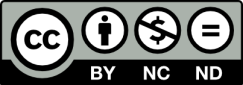 Ανοιχτά Ακαδημαϊκά Μαθήματα στο ΤΕΙ Ηπείρου
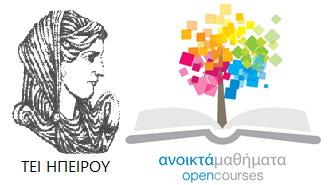 Λογιστικής και χρηματοοικονομικής
Μικροοικονομική
Ενότητα 2: Οικονομική σκέψη
Καραμάνης Κωνσταντίνος
Επίκουρος Καθηγητής
Πρέβεζα, 2015
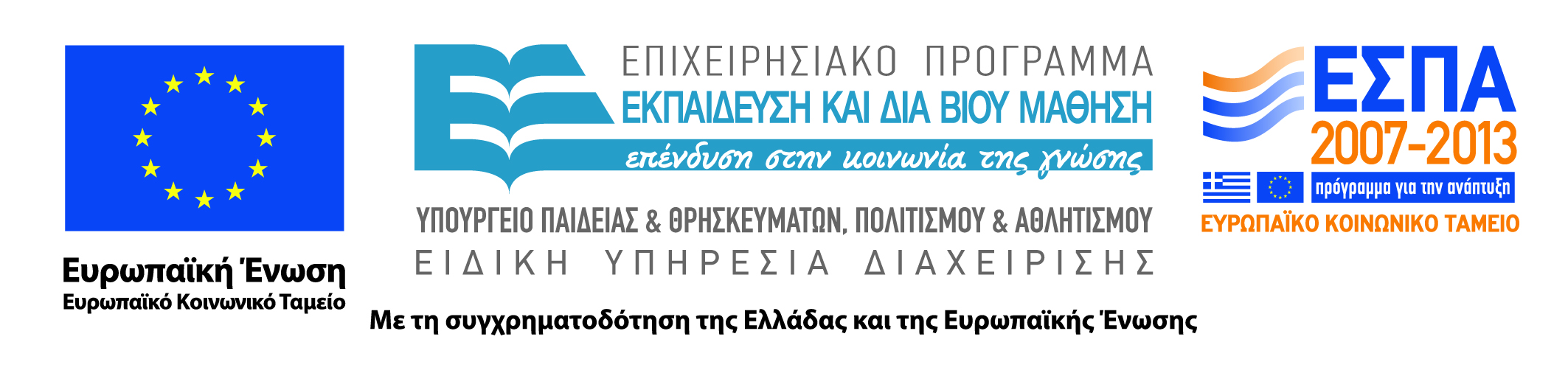 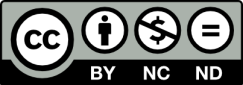 Άδειες Χρήσης
Το παρόν εκπαιδευτικό υλικό υπόκειται σε άδειες χρήσης Creative Commons. 
Για εκπαιδευτικό υλικό, όπως εικόνες, που υπόκειται σε άλλου τύπου άδειας χρήσης, η άδεια χρήσης αναφέρεται ρητώς.
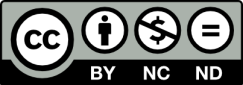 3
Χρηματοδότηση
Το έργο υλοποιείται στο πλαίσιο του Επιχειρησιακού Προγράμματος «Εκπαίδευση και Δια Βίου Μάθηση» και συγχρηματοδοτείται από την Ευρωπαϊκή Ένωση (Ευρωπαϊκό Κοινωνικό Ταμείο) και από εθνικούς πόρους.
Το έργο «Ανοικτά Ακαδημαϊκά Μαθήματα στο TEI Ηπείρου» έχει χρηματοδοτήσει μόνο τη αναδιαμόρφωση του εκπαιδευτικού υλικού.
Το παρόν εκπαιδευτικό υλικό έχει αναπτυχθεί στα πλαίσια του εκπαιδευτικού έργου του διδάσκοντα.
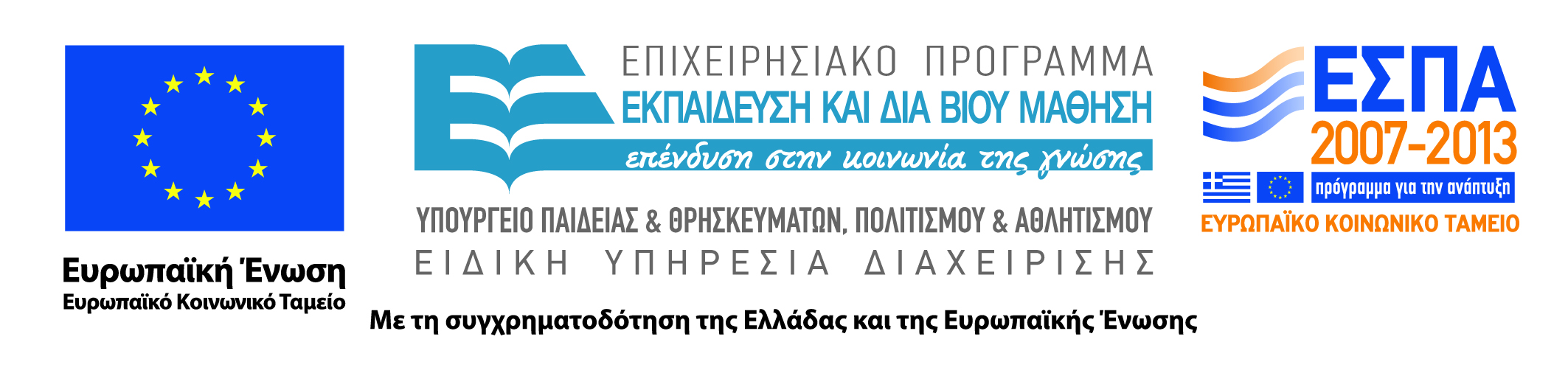 Σκοποί  ενότητας
Ολοκληρώνοντας την ενότητα θα πρέπει να είστε σε θέση να : 
Γνωρίζετε πως σκέπτονται οι οικονομολόγοι.
Ορίζετε τις οικονομικές ανάγκες, αγαθά και να τα διακρίνετε. 
Περιγράφετε το οικονομικό κύκλωμα. 
Γνωρίζετε τον τρόπο με τον οποίο είναι οργανωμένη μία οικονομία
5
Περιεχόμενα ενότητας
Οικονομικές ανάγκες 
Οικονομικά αγαθά
Οριακότητα 
 Οικονομικό κύκλωμα
Οικονομική οργάνωση
6
Χρήση Διατάξεων
Μικροοικονομική
Ενότητα 2 : Οικονομική σκέψη
ΟΙΚΟΝΟΜΙΚΕΣ ΑΝΑΓΚΕΣ
Ανάγκη είναι το αίσθηµα κάποιας έλλειψης που συνοδεύεται από την επιθυµία να ικανοποιηθεί (π.χ. διατροφής, περίθαλψης, µόρφωσης κ.λπ.) και ανάγεται στη σφαίρα της θεωρητικής οικονοµικής, µέσω της οποίας αναζητείται η λύση της.
9
ΟΙΚΟΝΟΜΙΚΕΣ ΑΝΑΓΚΕΣ
Διακρίνονται σε:
ανάγκες ύπαρξης: απαραίτητες για τη διατήρηση της ζωής (τροφή, ένδυση, στέγη κ.λπ.).
ανάγκες πολιτισµού: διαβίωση µέσα σε µια πολιτισµένη κοινωνία (µόρφωση, ψυχαγωγία κ.λπ.).
ατοµικές ανάγκες: σύµφωνα µε την συµπεριφορά κάθε ανθρώπου.
κοινωνικές (συλλογικές)  ανάγκες:  συµβίωση πολλών ανθρώπων (νοσοκοµεία, σχολεία, θέατρα, πάρκα κ.λπ.).
10
ΙΔΙΟΤΗΤΕΣ ΟΙΚΟΝΟΜΙΚΩΝ ΑΝΑΓΚΩΝ
1.  Πολλαπλασιασµός των αναγκών: η  συνεχής οικονοµική εξέλιξη σε συνδυασµό µε την µίµηση και την συνήθεια αυξάνει τον αριθµό και την ποικιλία των παραγόµενων αγαθών και κατ΄ επέκταση των αναγκών.
2.	Κορεσµός των αναγκών: η ένταση κάποιας συγκεκριµένης ανάγκης µειώνεται µε την επανάληψη της ικανοποίησής της. Όταν η ανάγκη ικανοποιηθεί πλήρως λέµε ότι επήλθε κορεσµός (ωστόσο, οι ανάγκες του ανθρώπου στο σύνολό τους είναι ακόρεστες).
3.  Εξέλιξη των αναγκών: κάθε εποχή προσφέρει διαφορετικό σύστηµα αγαθών, όχι µόνο µε την παραγωγή νέων αγαθών, αλλά και µε την ποιοτική βελτίωση των υφισταµένων.
11
ΟΙΚΟΝΟΜΙΚΑ ΑΓΑΘΑ
Οικονοµικά αγαθά: τα χρησιµοποιεί ο άνθρωπος για την κάλυψη των αναγκών του.
 Χρησιµότητα: η δυνατότητα ενός  αγαθού/υπηρεσίας να ικανοποιεί µέσω των ιδιοτήτων του µια ορισµένη ανάγκη, η οποία ποικίλει από αγαθό σε αγαθό και βαίνει φθίνουσα µε την επανάληψη της χρησιµοποιήσεως των µονάδων αυτού.
Οριακή µονάδα: η τελευταία µονάδα του αγαθού που διατίθεται  για  την  ικανοποίηση  ορισµένης  ανάγκης, µετά	την	οποία	η  χρήση του αγαθού δεν ικανοποιεί, αντίθετα συνήθως προκαλεί δυσάρεστο αίσθηµα. 
Οριακή χρησιµότητα: η χρησιµότητα της οριακής µονάδας.
12
ΝΟΜΟΣ ΤΗΣ ΦΘΙΝΟΥΣΑΣ ΟΡΙΑΚΗΣ ΧΡΗΣΙΜΟΤΗΤΑΣ
Μια συγκεκριµένη ανάγκη εφόσον ικανοποιηθεί παύει να υφίσταται άλλοτε πρόσκαιρα και άλλοτε οριστικά.
 ↑ της χρησιµοποιούµενης ποσότητας του αγαθού …⇒… ↓ της προσφερόµενης χρησιµότητας αυτού.
 Εφόσον η συνολική χρησιµότητα (ΣΧ) βαίνει αύξουσα, η οριακή χρησιµότητα (ΟΧ) είναι θετική.
 Όταν η ΣΧ πλησιάζει το ανώτατο σηµείο αυτής, τότε η ΟΧ είναι 0.
 Όταν η ΣΧ αρχίζει να κατέρχεται, τότε η ΟΧ είναι αρνητική.
13
ΔΙΑΚΡΙΣΕΙΣ ΟΙΚΟΝΟΜΙΚΩΝ ΑΓΑΘΩΝ
Υλικά αγαθά: όσα έχουν υλική υπόσταση (π.χ. ρούχα, αυτοκίνητα, έπιπλα κ.λπ.).
 Άυλα αγαθά: όσα στερούνται υλικής υπόστασης (π.χ. υπηρεσίες λογιστή, γιατρού, δικηγόρου κ.λπ.).
 Διαρκή αγαθά: υλικά αγαθά που δεν καταναλώνονται σε µια χρήση, αλλά χρησιµοποιούνται πολλές φορές (π.χ. ηλεκτρική συσκευή).
 Καταναλωτικά αγαθά: υλικά αγαθά που χρησιµοποιούνται µια φορά (π.χ. τρόφιµα).
 Άµεσα αγαθά: υλικά αγαθά που καλύπτουν άµεσα ανάγκες χωρίς να µεταβάλλεται η µορφής τους (π.χ. νερό).
 Έµµεσα αγαθά: υλικά αγαθά που συµβάλουν στην παραγωγή των άµεσων αγαθών (π.χ. εργαλεία).
14
ΟΙΚΟΝΟΜΙΚΟ ΚΥΚΛΩΜΑ
Νοικοκυριά: παίρνουν αποφάσεις σχετικά µε τον τρόπο που διατίθενται α) οι συντελεστές παραγωγής που κατέχουν, β) το εισόδηµα που κατέχουν.
Επιχειρήσεις: αποφασίζουν σχετικά α) µε  την  οργάνωση της παραγωγής (τι, πως και πόσο θα παραχθεί), β) µε τη διανοµή του παραχθέντος προϊόντος (που και πως θα διανεµηθεί).
Πραγµατική κυκλική ροή: η ροή των αγαθών/υπηρεσιών των συντελεστών παραγωγής από τα νοικοκυριά στις επιχειρήσεις και αντίστροφα, µέσω της αγοράς προϊόντων και των συντελεστών παραγωγής.
Χρηµατική κυκλική ροή: οι χρηµατικές πληρωµές από τα νοικοκυριά προς τις επιχειρήσεις και αντίστροφα, µέσω της αγοράς των αγαθών και των συντελεστών παραγωγής.
15
ΤΟ ΟΙΚΟΝΟΜΙΚΟ ΚΥΚΛΩΜΑ(MANKIW AND TAYLOR, 2010)
16
ΒΑΣΙΚΕΣ ΜΟΡΦΕΣ ΟΙΚΟΝΟΜΙΚΗΣ ΟΡΓΑΝΩΣΗΣ
1.	ΑΤΟΜΙΚΗ
 Οι καταναλωτές έχουν πλήρη ελευθερία, ως προς το τι θα αγοράσουν, περιοριζόµενοι µόνο από το ύψος του εισοδήµατός τους.
Κάποιο άτοµο µπορεί, εφόσον έχει το απαραίτητο κεφάλαιο, να ξεκινήσει επιχείρηση παράγοντας ότι κατά την γνώµη του θα έχει ζήτηση (Το κράτος παρεµβαίνει στην περίπτωση που η παραγωγή είναι επιζήµια για το κοινωνικό συµφέρον).
Οι παραγωγικές πηγές κατανέµονται µεταξύ διαφόρων προγραµµάτων παραγωγής, τα δε ζητούµενα αγαθά κατανέµονται µε τη λειτουργία τουµηχανισµού τιµών.
Το ύψος της παραγωγής αγαθών προσδιορίζεται από τη δύναµη της ζήτησης.
17
ΒΑΣΙΚΕΣ ΜΟΡΦΕΣ ΟΙΚΟΝΟΜΙΚΗΣ ΟΡΓΑΝΩΣΗΣ
2.	ΚΟΙΝΩΝΙΚΗ
Η οικονοµία είναι κεντρικά κατευθυνόµενη από το κράτος, το οποίο αποφασίζει τι θα παραχθεί και πόσο.
 Οι παραγωγικές πηγές κατανέµονται στους παραγωγούς σύµφωνα µε τις αποφάσεις του κράτους.
Η ποσότητα από κάθε παραγόµενο αγαθό που επιτρέπεται να καταναλώσει το κάθε άτοµο αποφασίζεται από το κράτος.
18
ΒΑΣΙΚΕΣ ΜΟΡΦΕΣ ΟΙΚΟΝΟΜΙΚΗΣ ΟΡΓΑΝΩΣΗΣ
3.	ΜΙΚΤΗ
Η παραγωγική δραστηριότητα της οικονοµίας βασίζεται τόσο στον ιδιωτικό, όσο και στον δηµόσιο τοµέα.
Σήµερα δεν υπάρχει χώρα που να έχει τέλεια ελεύθερη οικονοµία ή ένα πλήρες σύστηµα κεντρικής κατευθυνόµενης οικονοµίας.
Ακόµη και στις χώρες που τα άτοµα έχουν απεριόριστη ελευθερία επιλογής αγαθών, υπάρχουν αγαθά που η παραγωγή τους εξαρτάται από την απόφαση του κράτους.
19
ΒΑΣΙΚΑ ΠΡΟΒΛΗΜΑΤΑ ΤΟΥ ΟΙΚΟΝΟΜΙΚΟΥ ΣΥΣΤΗΜΑΤΟΣ
1.	Επιλογής	των	αγαθών	που	θα παραχθούν
2.	Επιλογής των µεθόδων παραγωγής
3.	Διανοµής των παραχθέντων αγαθών
4.	Αποδοτικής	χρησιµοποίησης	των συντελεστών παραγωγής
5.	Ανάπτυξης	των	παραγωγικών δυνατοτήτων της οικονοµίας
20
1. ΕΠΙΛΟΓΗ ΤΩΝ ΑΓΑΘΩΝ ΠΟΥ ΘΑ ΠΑΡΑΧΘΟΥΝ
Δηµιουργούνται προβλήµατα λόγω της ανεπάρκειας των συντελεστών της παραγωγής να ικανοποιήσουν όλες τις ανάγκες.
Η απόφαση για παραγωγή µεγαλύτερης ποσότητας από ένα αγαθό αναγκαία  σηµαίνει την απόφαση για παραγωγή µικρότερης ποσότητας από ένα άλλο αγαθό (π.χ. οι περισσότεροι πόροι για άµυνα συνεπάγεται λιγότεροι πόροι για άλλους τοµείς όπως η παιδεία, η υγεία, οι υποδοµές κ.λπ.).
21
2.	ΕΠΙΛΟΓΗ ΤΩΝ ΜΕΘΟΔΩΝ ΠΑΡΑΓΩΓΗΣ
Αποτελεσµατική µέθοδος παραγωγής: µε το ελάχιστο κόστος επιδιώκουµε	την αύξηση της παραγωγής ενός αγαθού χωρίς   να µειωθεί η ποσότητα που παράγεται από οποιοδήποτε άλλο αγαθό.
Καθοριστικό ρόλο παίζει η τιµή των συντελεστών παραγωγής (π.χ. εφόσον 	µπορούµε επιλέγουµε µέθοδο παραγωγής εντάσεως κεφαλαίου, όταν το κόστος λειτουργίας του υλικού κεφαλαίου, όπως µηχανήµατα, εργαλεία κ.λπ. είναι µικρό. Αντίθετα, επιλέγουµε µέθοδο εντάσεως εργασίας, όταν τα ηµεροµίσθια είναι χαµηλά).
22
3.	ΔΙΑΝΟΜΗ ΤΩΝ ΠΑΡΑΧΘΕΝΤΩΝ ΑΓΑΘΩΝ
Ανάγεται στη διανοµή του εθνικού εισοδήµατος προς τους κατόχους των παραγωγικών συντελεστών (εργάτες, επιχειρηµατίες, γαιοκτήµονες), µε γενικό ενδιαφέρον από την άποψη της δηµοσιονοµικής οικονοµικής και κοινωνικής πολιτικής.
 Άλλη είναι η µορφή της ζήτησης όταν το µεγαλύτερο µέρος του εθνικού εισοδήµατος συσσωρεύεται σε λίγους και άλλης µορφής όταν το εισόδηµα κατανέµεται οµοιόµορφο µεταξύ των µελών της κοινωνίας.
Συνδέεται αναπόσπαστα µε την ευηµερία των µελών µιας κοινωνίας, των οποίων το βιοτικό επίπεδο τελικά εξαρτάται από τη σωστή επίλυση του προβλήµατος της διανοµής.
23
4. ΑΠΟΔΟΤΙΚΗ ΧΡΗΣΗ ΤΩΝ ΣΥΝΤΕΛΕΣΤΩΝ
Η οικονοµία πρέπει να	χρησιµοποιείτους συντελεστές παραγωγής	κατά	τέτοιο	τρόπο	ώστε προϊόντα να παρέχουν στα άτοµα τη µέγιστη δυνατή ικανοποίηση.
Ο Καταλληλότερος τρόπος είναι εκείνος που επιτυγχάνει:
-την αύξηση της παραγωγής από ένα αγαθό χωρίς τη ταυτόχρονη µείωση της	παραγωγής κάποιου άλλου,
- την ικανοποίηση έστω και ενός ατόµου χωρίς να µειώσει ταυτόχρονα την ικανοποίηση κάποιου άλλου.
24
5. ΕΠΙΠΕΔΟ ΑΠΑΣΧΟΛΗΣΗΣ ΤΩΝ ΣΥΝΤΕΛΕΣΤΩΝ
Η παραγωγική διαδικασία θα πρέπει να είναι τέτοια ώστε να αποφεύγεται κάθε  σπατάλη, δηλαδή οποιαδήποτε µορφή υποαπασχόλησης των συντελεστών (π.χ. υποαπασχόληση του εργατικού δυναµικού σε περιόδους ύφεσης, µείωση επενδύσεων λόγω έλλειψης επιχειρηµατικών κινήτρων, αναξιοποίητες εύφορες πεδινές εκτάσεις κ.λπ.).
Ο Βασικός στόχος της οικονοµικής και κάθε οργανωµένης κοινωνίας είναι η επίτευξη πλήρους απασχόλησης των συντελεστών ή η όσο  το δυνατόν µείωση της υποαπασχόλησης αυτών.
25
Ο ΜΗΧΑΝΙΣΜΟΣ ΤΩΝ ΤΙΜΩΝ ΤΗΣ ΑΓΟΡΑΣ
Η οικονοµική δραστηριότητα προσδιορίζεται από την ελεύθερη επιλογή των καταναλωτών, µέσω του µηχανισµού των τιµών των παραγόµενων αγαθών και υπηρεσιών.
Η αύξηση της ζήτησης ενός αγαθού θα οδηγήσει στην αύξηση της τιµής του αγαθού. Αυτό µε τη σειρά του καθιστά τη παραγωγή του αγαθού περισσότερο κερδοφόρα, µε αποτέλεσµα οι παραγωγοί να αυξήσουν τις παραγόµενες ποσότητες.
Οι επιχειρήσεις που παράγουν µε χαµηλό κόστος µπορούν και	πωλούν σε χαµηλές τιµές	και ως	εκ τούτου διατηρούνται στην αγορά.
26
Ο ΜΗΧΑΝΙΣΜΟΣ ΤΩΝ ΤΙΜΩΝ ΤΗΣ ΑΓΟΡΑΣ
Στον πραγµατικό κόσµο:
o προσδιορισµός του µηχανισµού των τιµών των αγαθών που παράγονται, των µεθόδων παραγωγής που χρησιµοποιούνται και του εισοδήµατος των ατόµων, αποκλειστικά µέσω των δυνάµεων της προσφοράς και της ζήτησης είναι µια απλουστευµένη εικόνα του συστήµατος, καθώς σε όλες σχεδόν τις χώρες ο δηµόσιος τοµέας παρεµβαίνει και επηρεάζει την οικονοµική δραστηριότητα ιδίως σε ευαίσθητους τοµείς όπως είναι η υγεία, η παιδεία, η ιατρική περίθαλψη κ.λπ.
27
Βιβλιογραφία
Σύγχρονη Μικροοικονοµική Ανάλυση (2013), Κιόχος Π., Παπανικολάου Γ. και Κιόχος Α. 
Αρχές οικονοµικής θεωρίας (2010), Mankiw G.N. and Taylor M.P.
Σημείωμα Αναφοράς
Copyright Τεχνολογικό Ίδρυμα Ηπείρου. Καραμάνης Κωνσταντίνος
 Μικροοικονομική
Έκδοση: 1.0 Πρέβεζα,2015. 
Καραμάνης, Κ. (2015). Μικροοοικονομική. ΤΕΙ Ηπείρου
Διαθέσιμο από τη δικτυακή διεύθυνση:
http://eclass.teiep.gr/OpenClass/courses/ACC140/
ΔΙΑΤΑΡΑΧΕΣ ΦΩΝΗΣ, Ενότητα 0, ΤΜΗΜΑ ΛΟΓΟΘΕΡΑΠΕΙΑΣ, ΤΕΙ ΗΠΕΙΡΟΥ - Ανοιχτά Ακαδημαϊκά Μαθήματα στο ΤΕΙ Ηπείρου
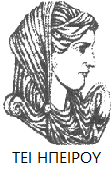 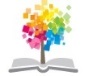 29
Σημείωμα Αδειοδότησης
Το παρόν υλικό διατίθεται με τους όρους της άδειας χρήσης Creative Commons Αναφορά Δημιουργού-Μη Εμπορική Χρήση-Όχι Παράγωγα Έργα 4.0 Διεθνές [1] ή μεταγενέστερη. Εξαιρούνται τα αυτοτελή έργα τρίτων π.χ. φωτογραφίες, Διαγράμματα κ.λ.π., τα οποία εμπεριέχονται σε αυτό και τα οποία αναφέρονται μαζί με τους όρους χρήσης τους στο «Σημείωμα Χρήσης Έργων Τρίτων».
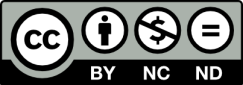 Ο δικαιούχος μπορεί να παρέχει στον αδειοδόχο ξεχωριστή άδεια να  χρησιμοποιεί το έργο για εμπορική χρήση, εφόσον αυτό του  ζητηθεί.
[1]
http://creativecommons.org/licenses/by-nc-nd/4.0/deed.el
Τέλος Ενότητας
Επεξεργασία: Δαπόντας Δημήτριος 
Πρέβεζα,2015
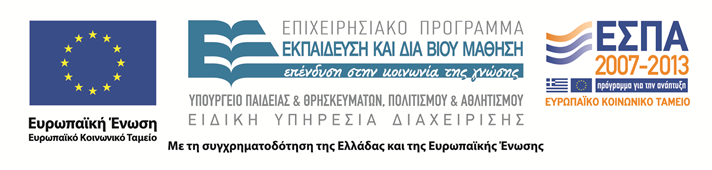 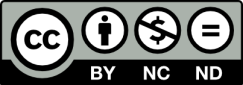 Σημειώματα
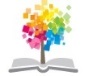 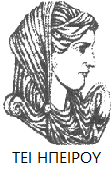 Μικροοικονομική, Ενότητα 2 ΤΜΗΜΑ ΛΟΓΙΣΤΙΚΗΣ ΚΑΙ ΧΡΗΜΑΤΟΙΚΟΝΟΜΙΚΗΣ , ΤΕΙ ΗΠΕΙΡΟΥ - Ανοιχτά Ακαδημαϊκά Μαθήματα στο ΤΕΙ Ηπείρου
32
Διατήρηση Σημειωμάτων
Οποιαδήποτε  αναπαραγωγή ή διασκευή του υλικού θα πρέπει  να συμπεριλαμβάνει:

το Σημείωμα Αναφοράς
το  Σημείωμα Αδειοδότησης
τη Δήλωση Διατήρησης Σημειωμάτων
το Σημείωμα Χρήσης Έργων Τρίτων (εφόσον υπάρχει) 

μαζί με τους συνοδευόμενους υπερσυνδέσμους.
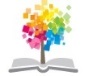 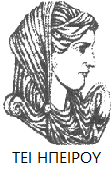 33
Μικροοικονομική, Ενότητα 2 ΤΜΗΜΑ ΛΟΓΙΣΤΙΚΗΣ ΚΑΙ ΧΡΗΜΑΤΟΙΚΟΝΟΜΙΚΗΣ , ΤΕΙ ΗΠΕΙΡΟΥ - Ανοιχτά Ακαδημαϊκά Μαθήματα στο ΤΕΙ Ηπείρου
Τέλος Ενότητας
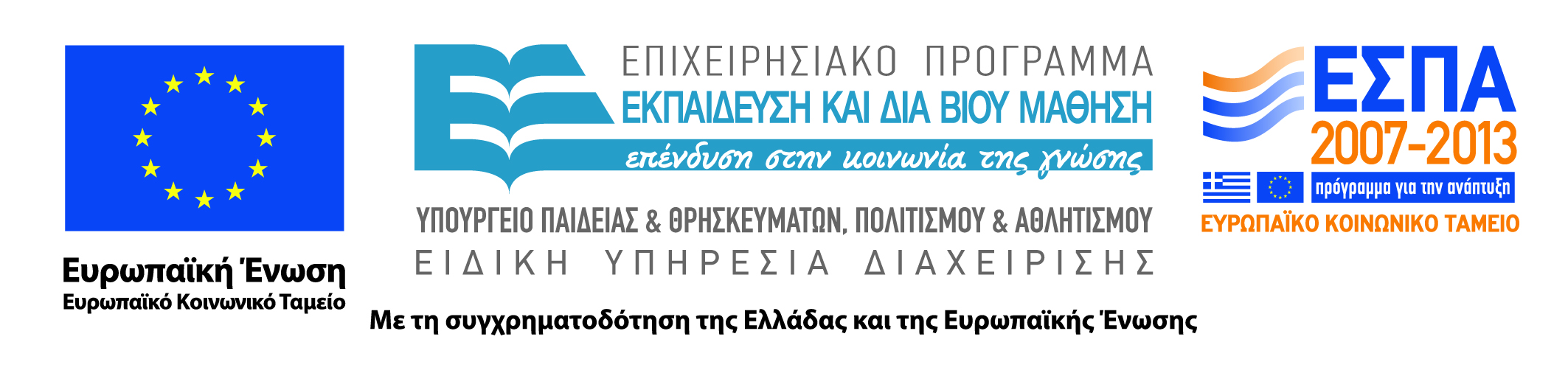 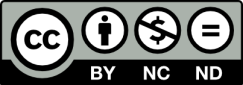